МБДОУ Аннинский д/с ОРВ «Росток»

               Проектная деятельность:  
         «Чудо-мел!»




Выполнила:Шабельник Полина Антоновна, 6 лет
Руководитель:Воспитатель Стадниченко Ю.Е.
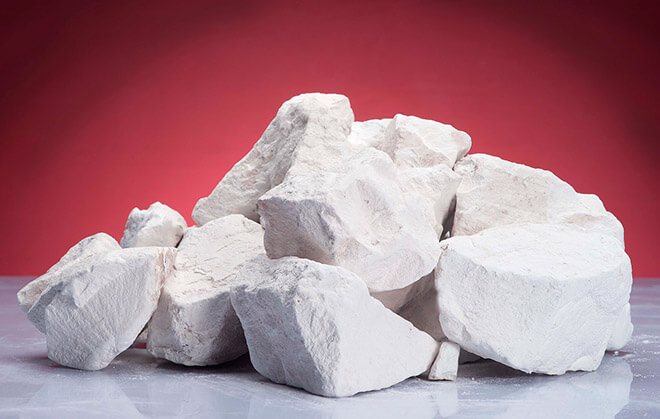 Село Костомарово «Спасский монастырь»
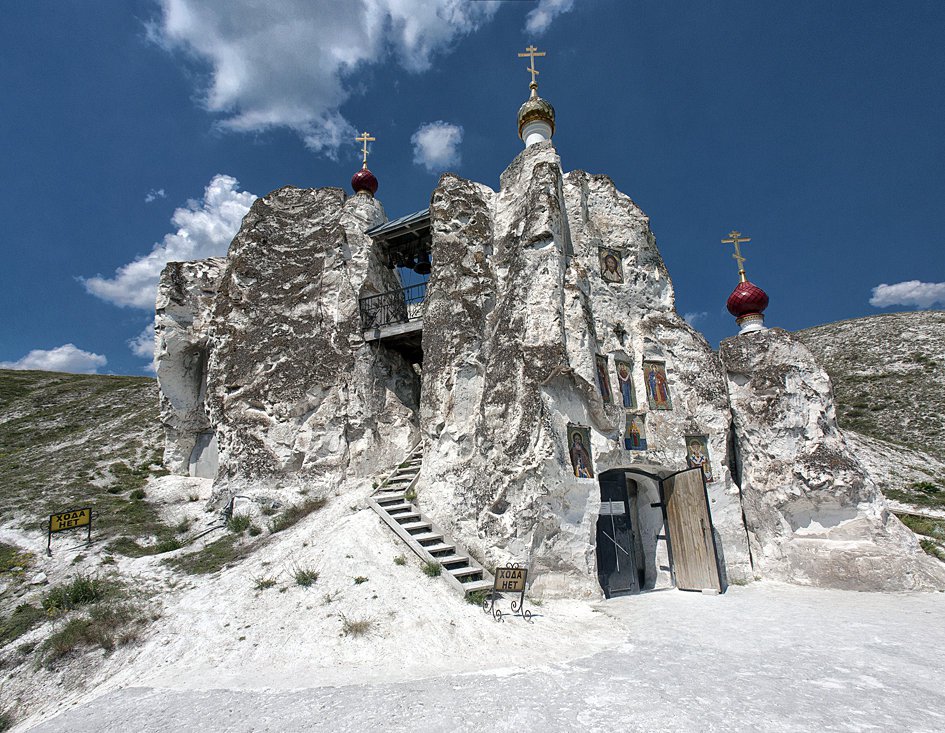 Цель работы: Изучение состава мела и знакомство со сферой его применения человеком.
Задачи:
1.Познакомиться с историей возникновения мела.
2.Собрать и рассмотреть интересные факты о меле.
3.Выяснить, где человек использует мел.
4.Изучить о влияние мела на организм человека и его применение.
5.Сделать декоративную вазу из цветных мелков.
6.Проанализировать полученную информацию, сделать вывод по данному вопросу.
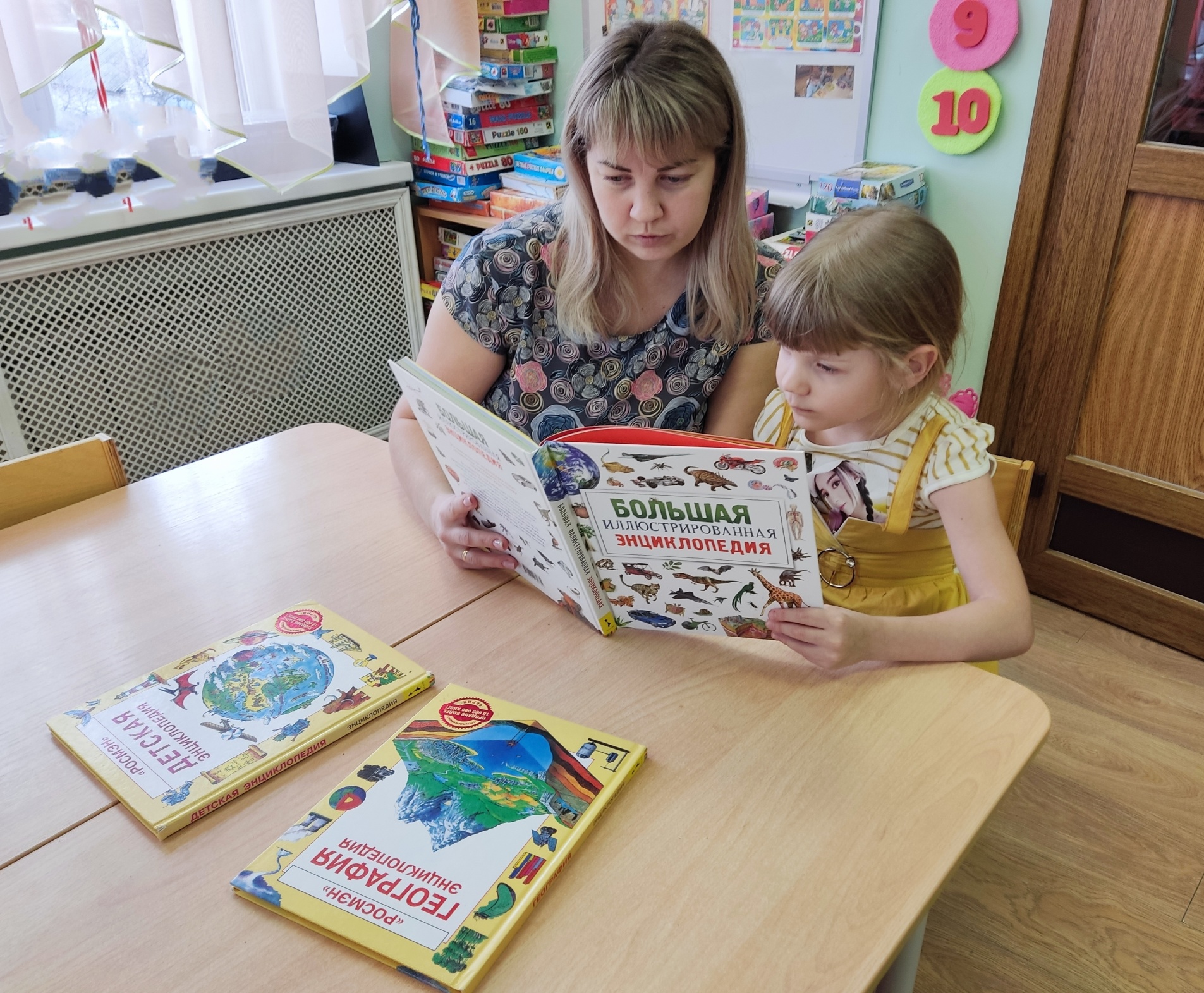 Тёплое море мелового периода
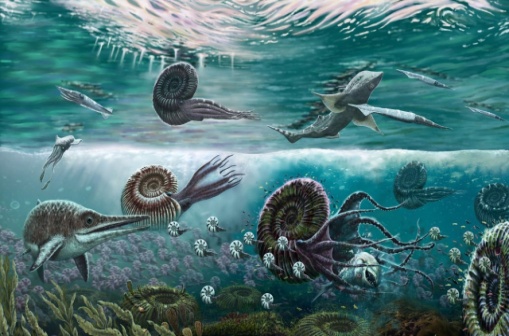 Применение мела во многих областях: в медицине, в промышленности, в сельском хозяйстве…
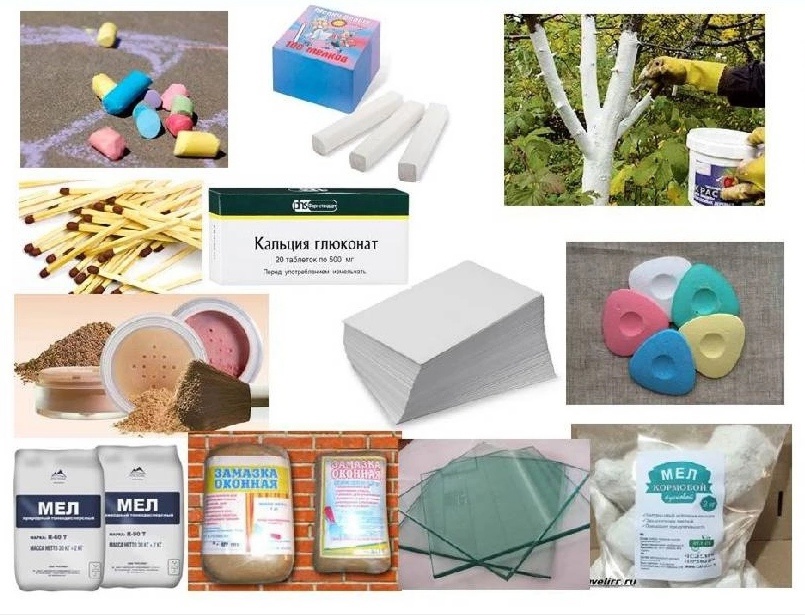 Переработка горного мела
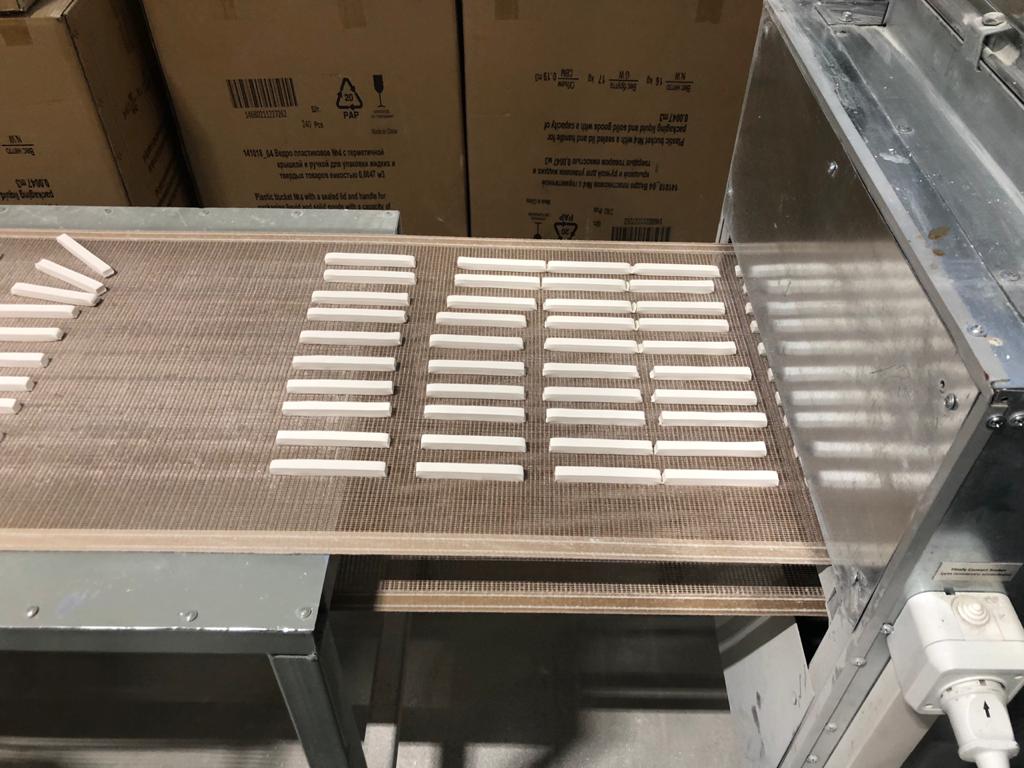 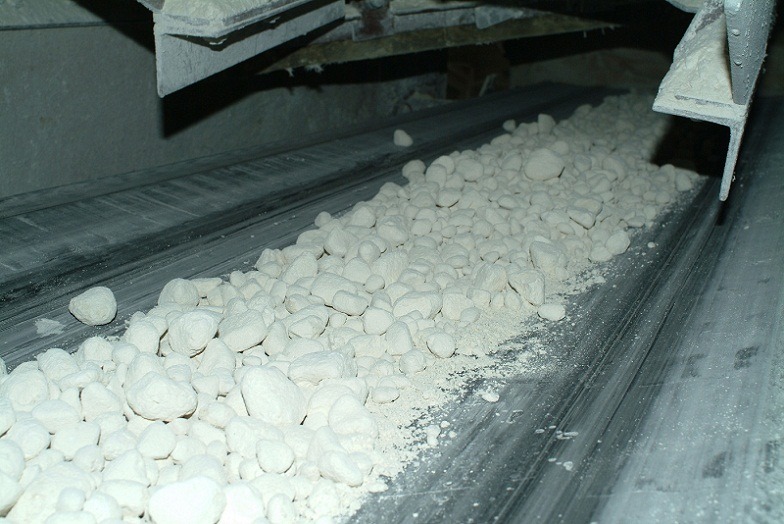 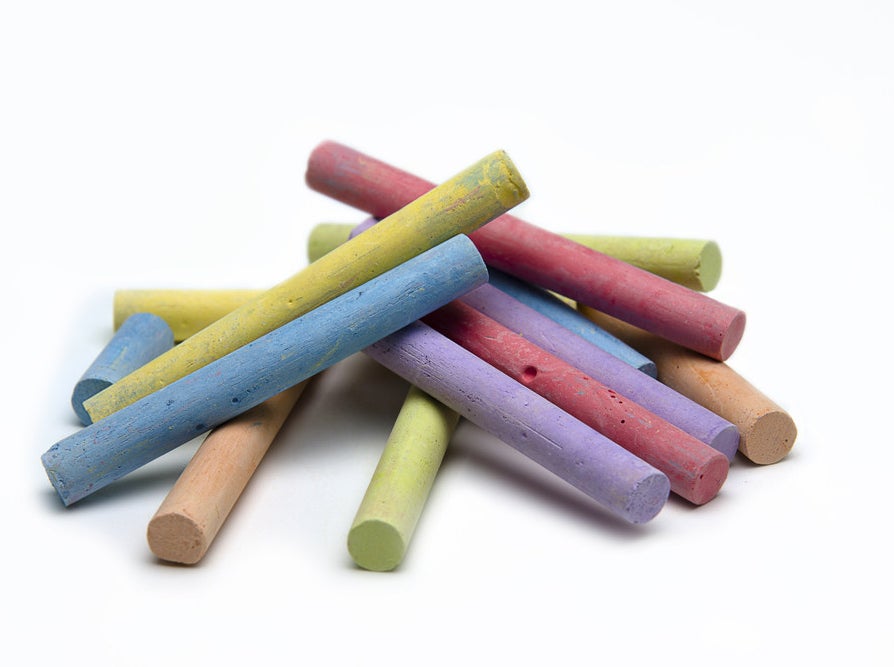 Декоративные цветные вазы
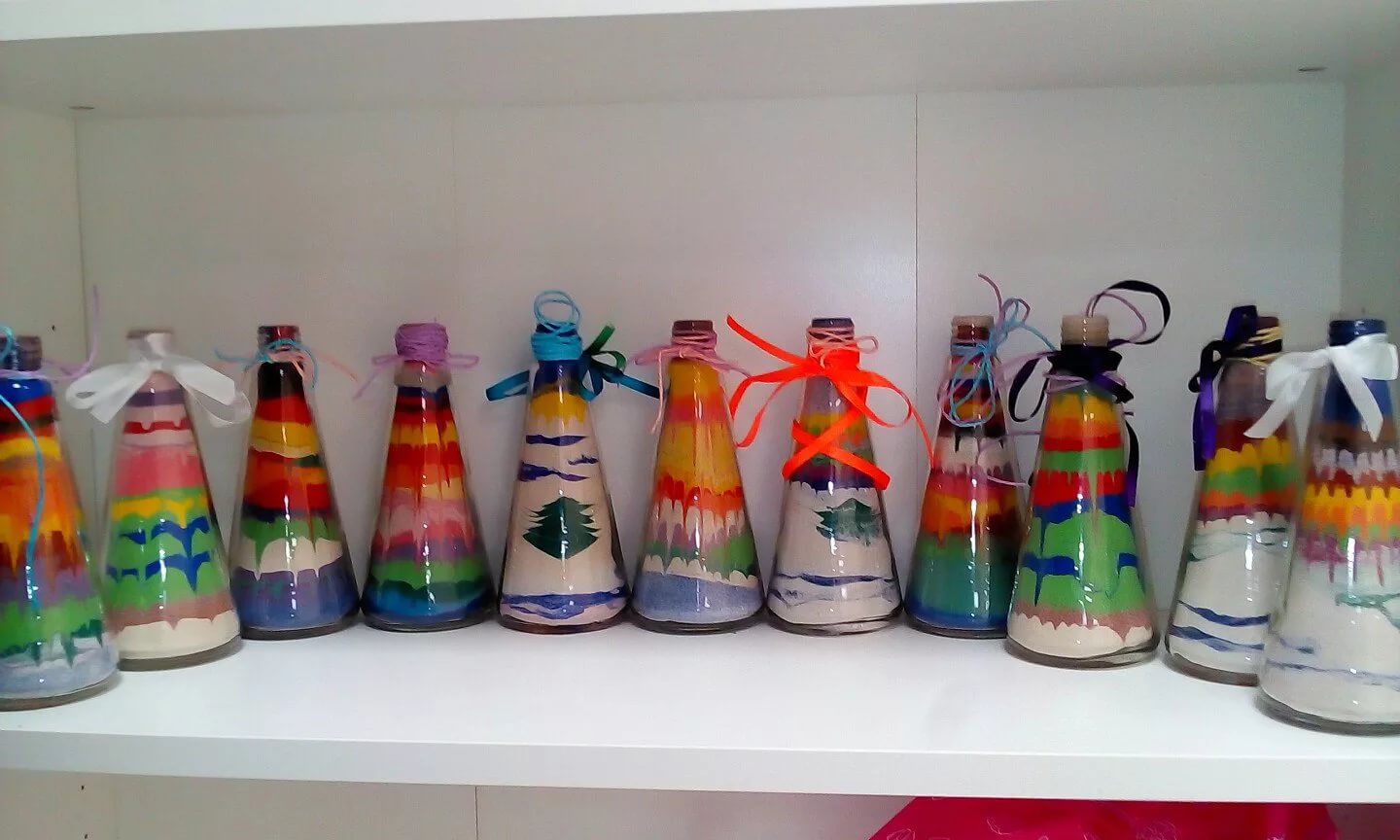 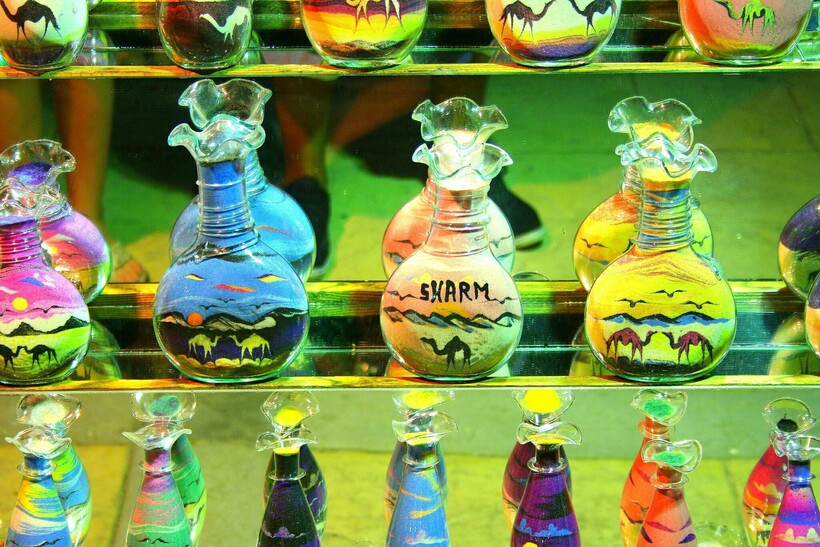 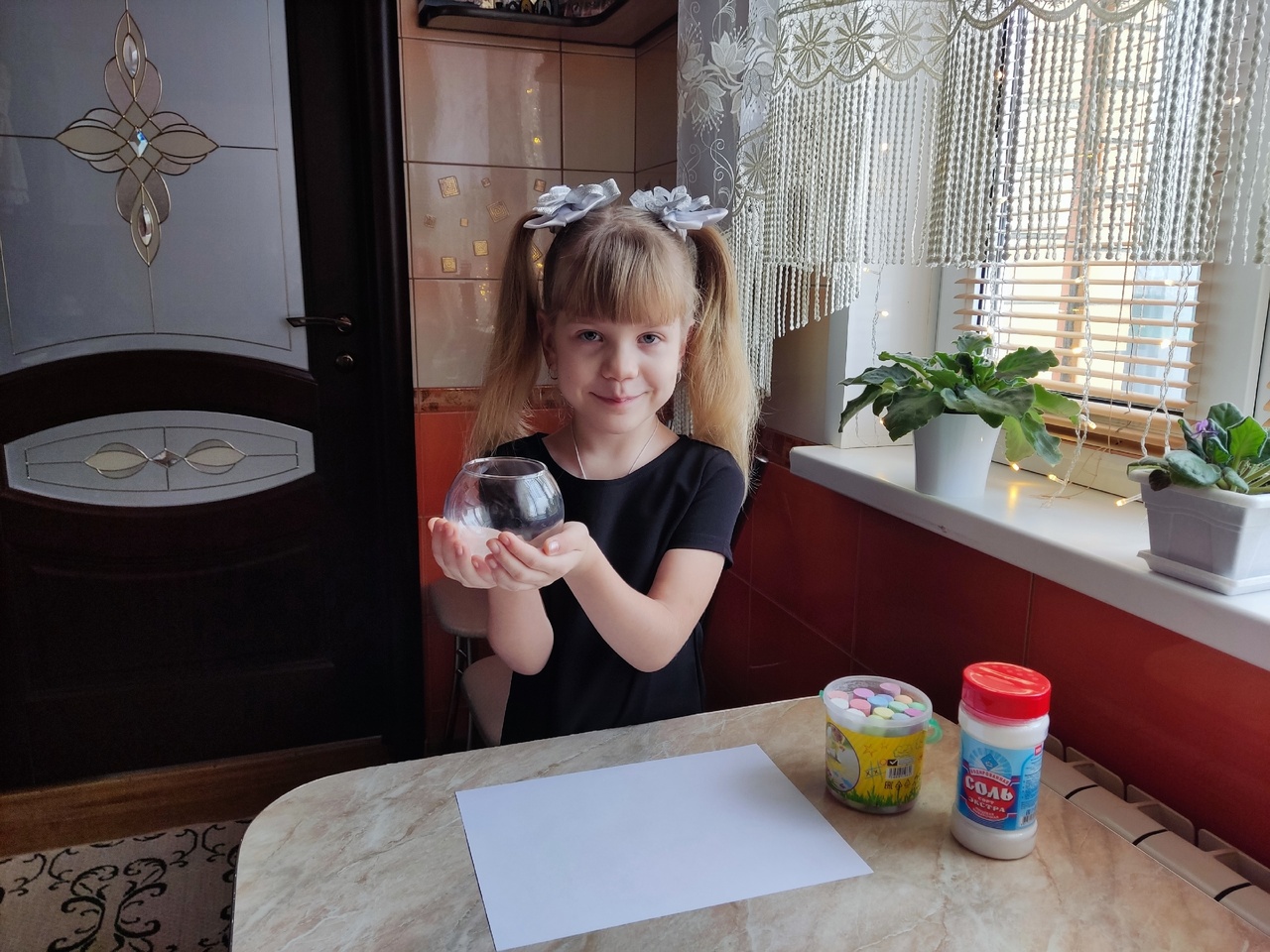 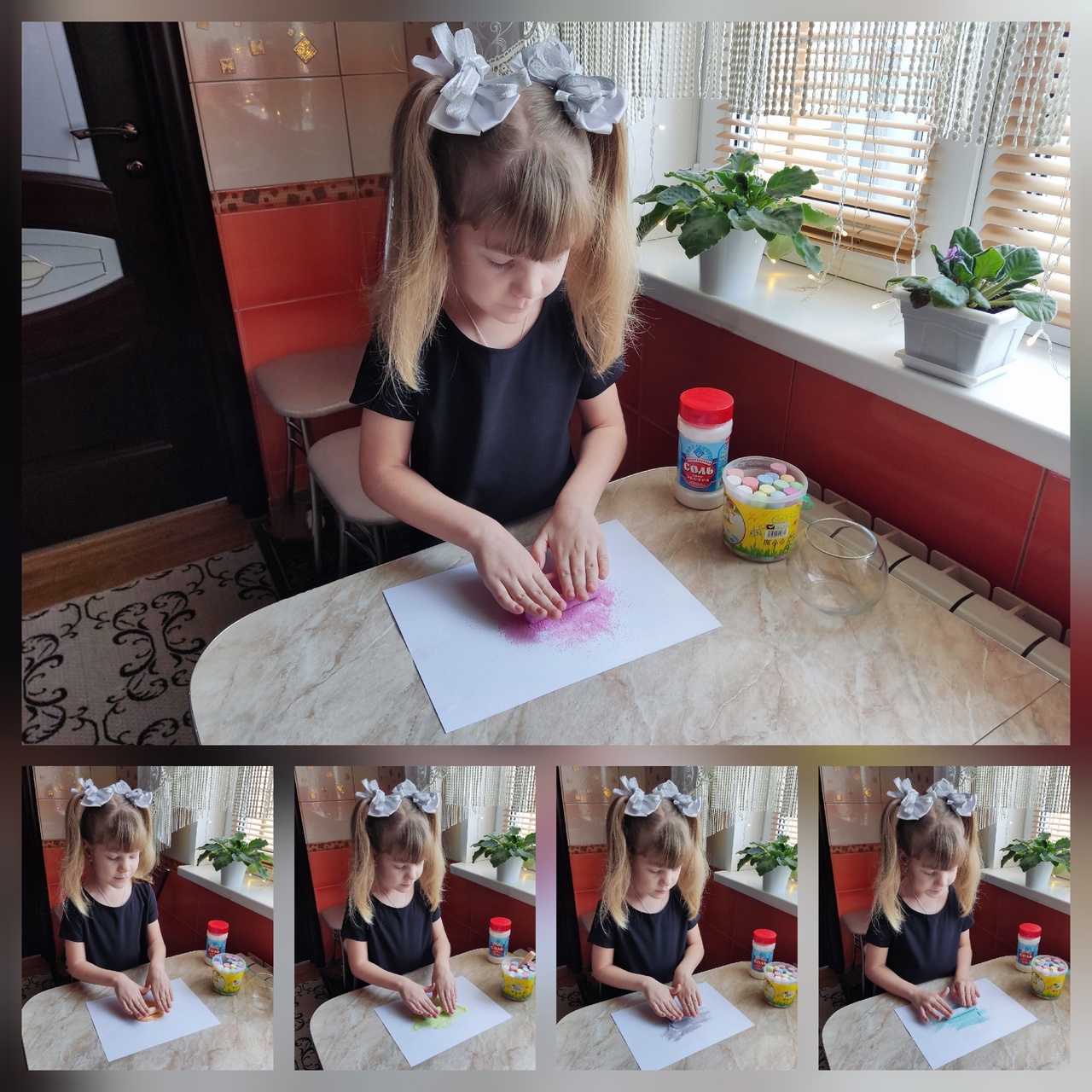 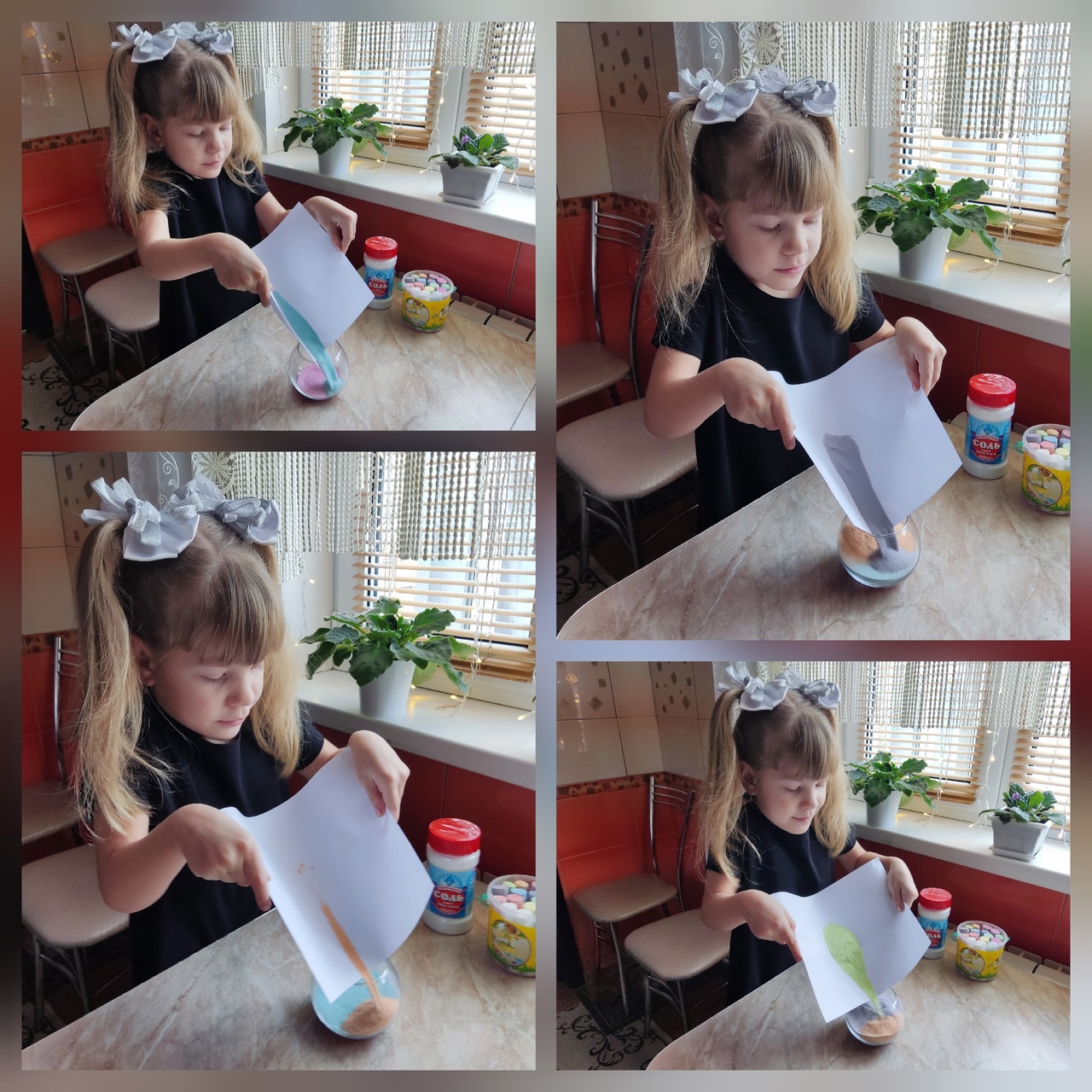 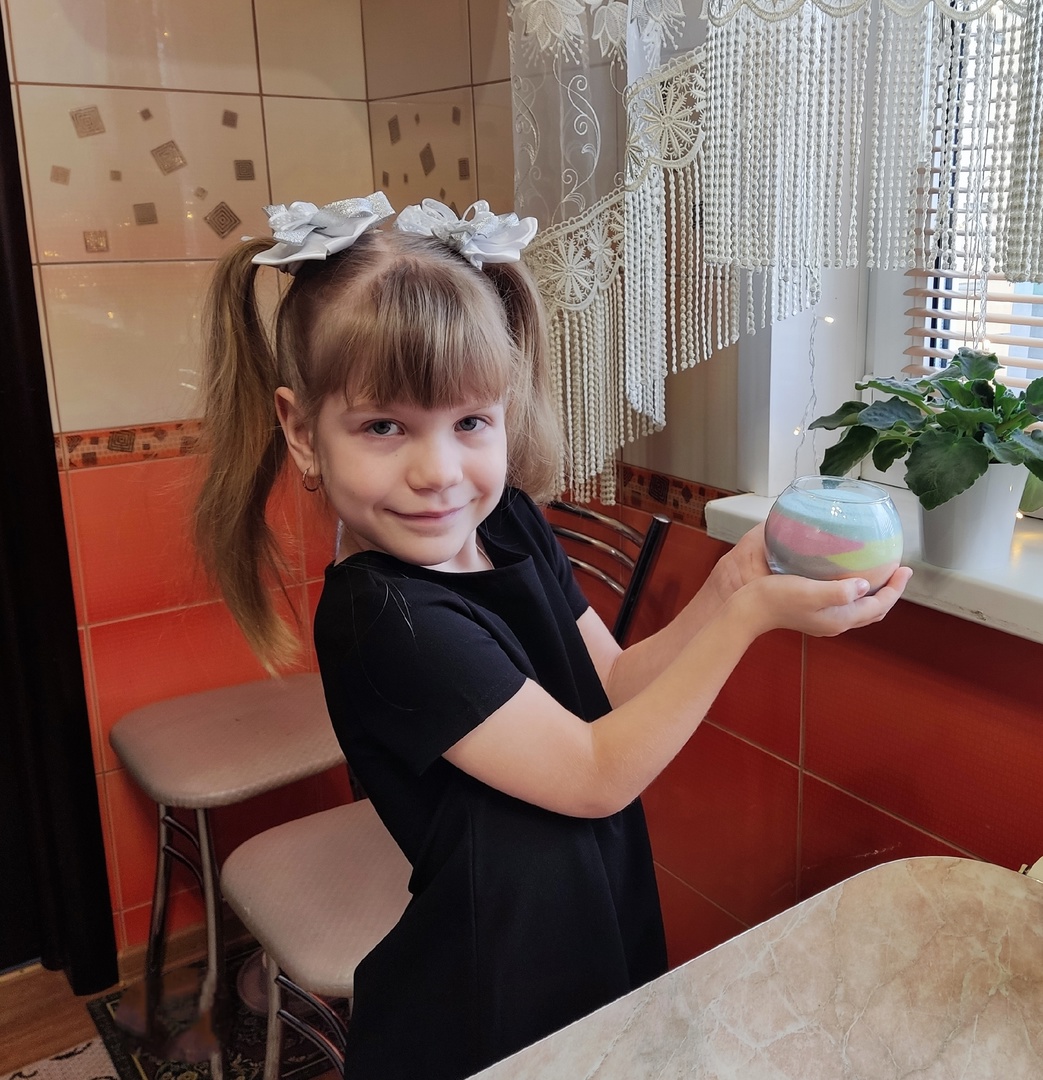 Меловые горы Воронежской области
Дивногорье
Белогорье
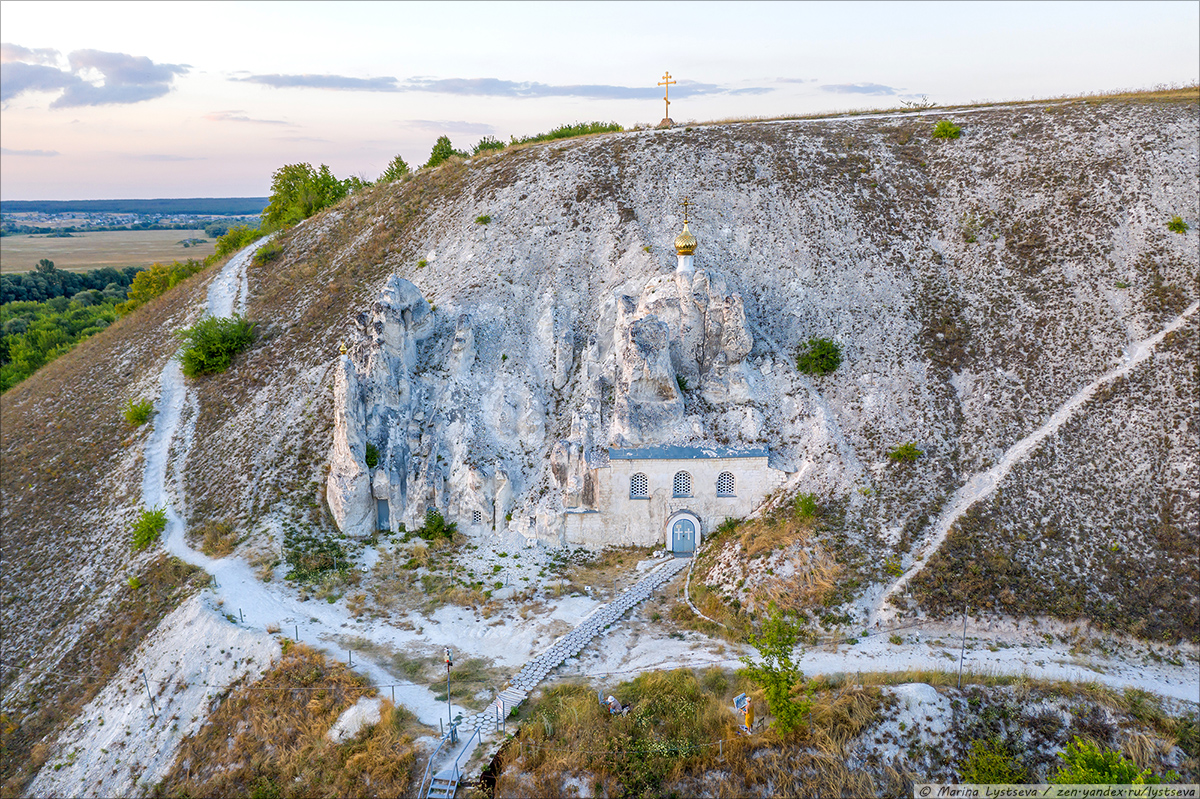 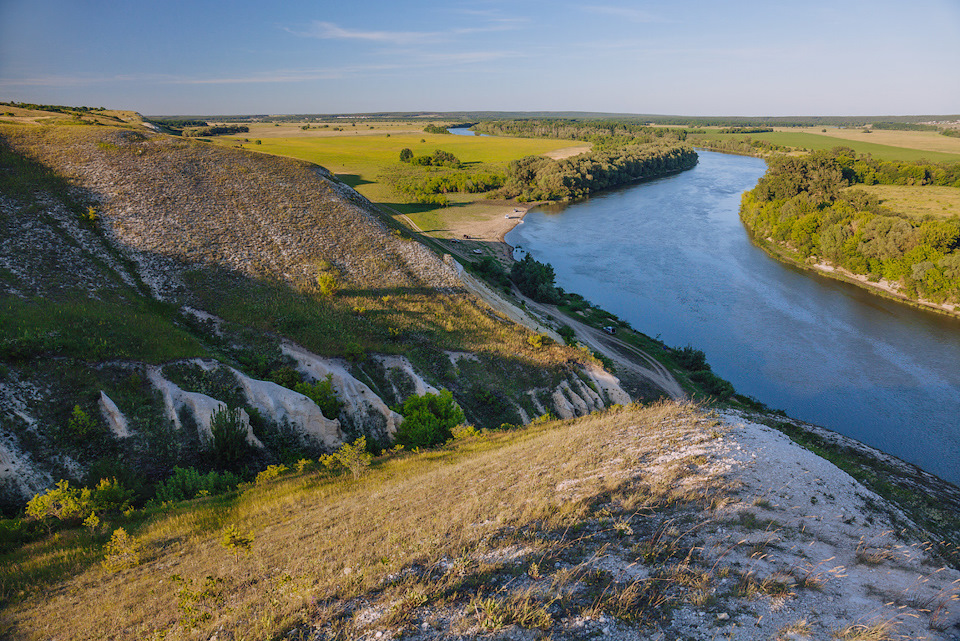 Меловые горы Воронежской области
Костомарово
Сторожевое
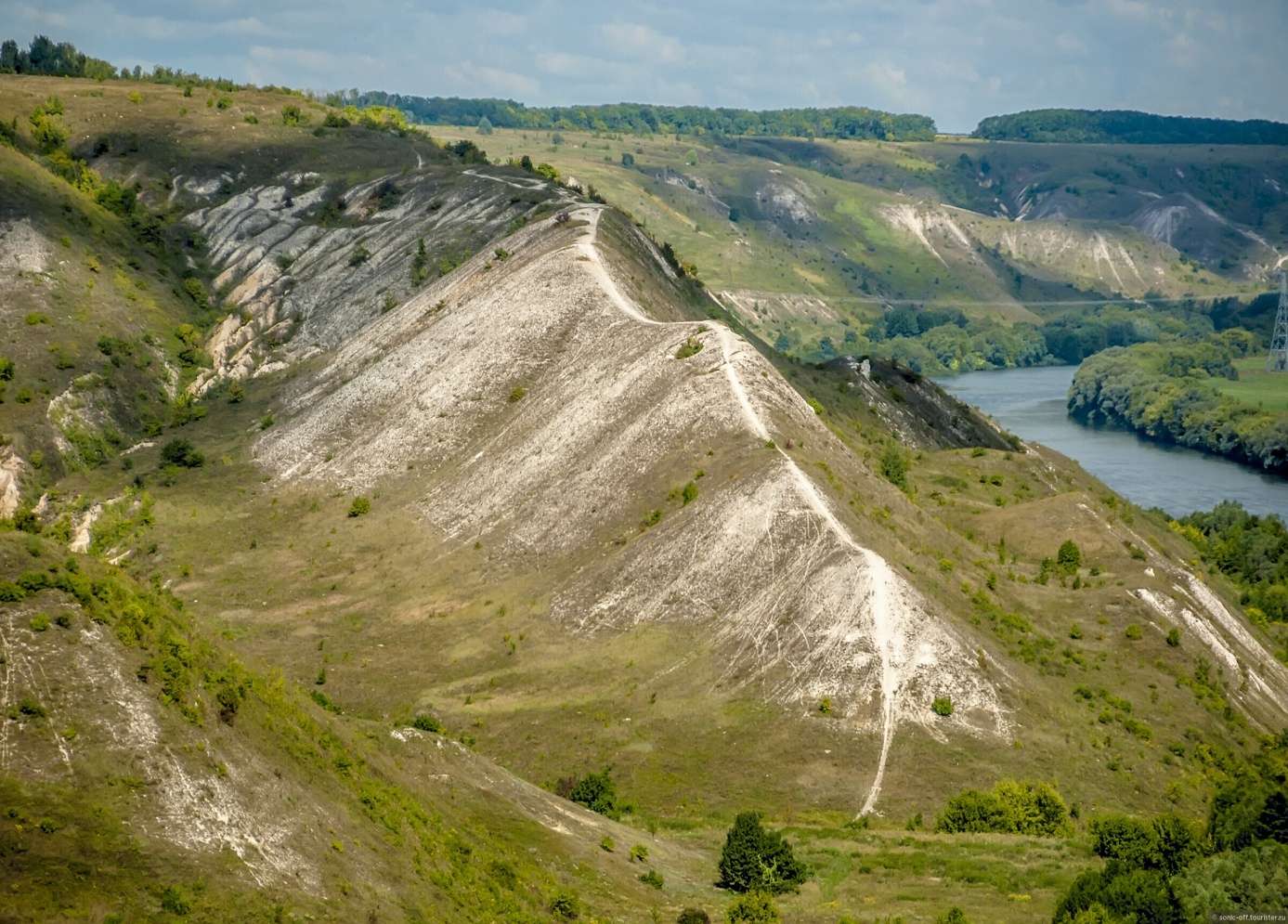 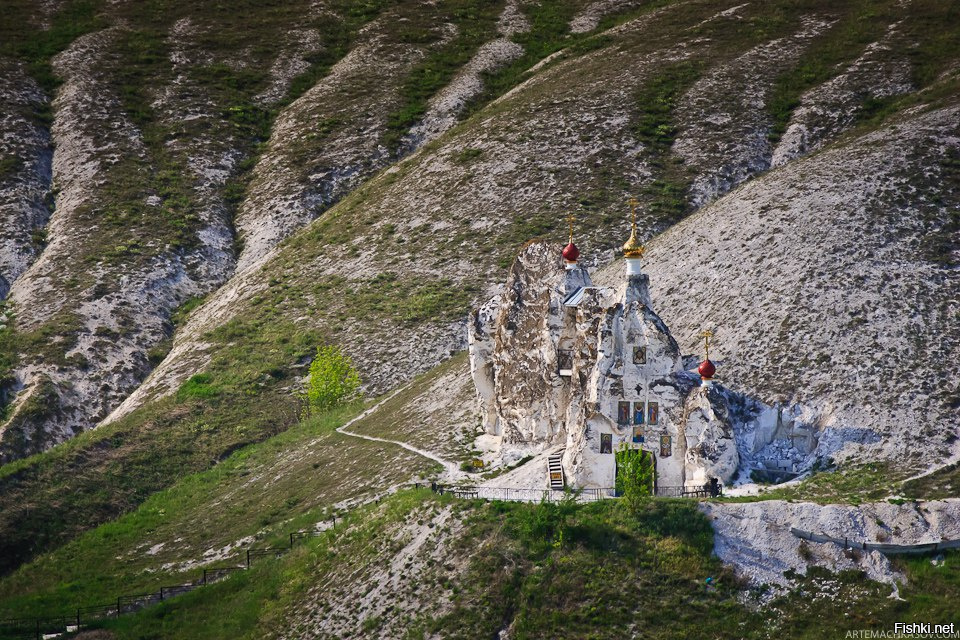 Меловые Сторожевые горы
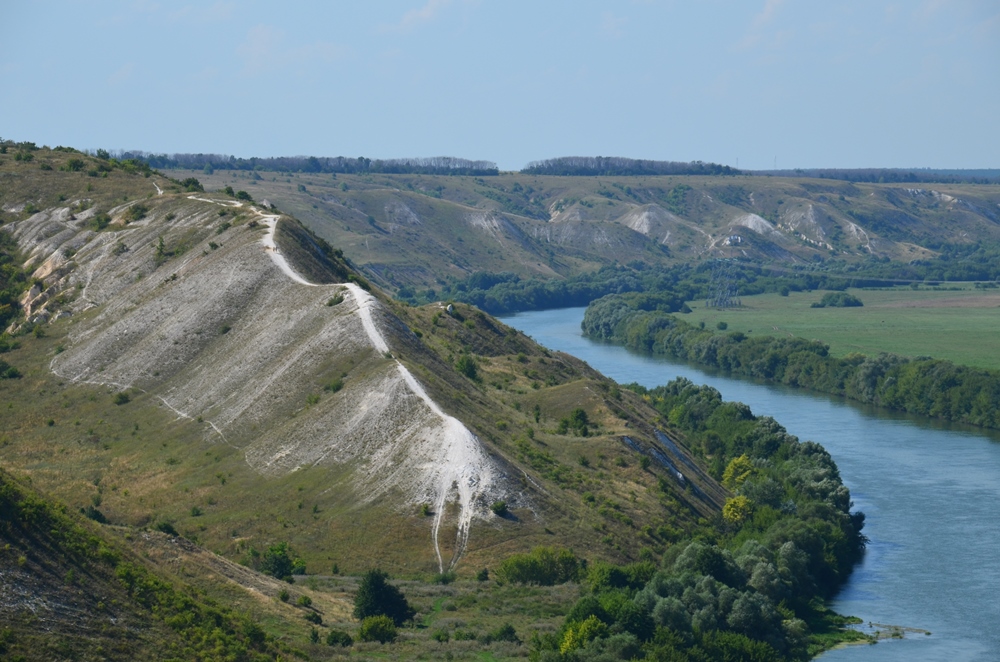 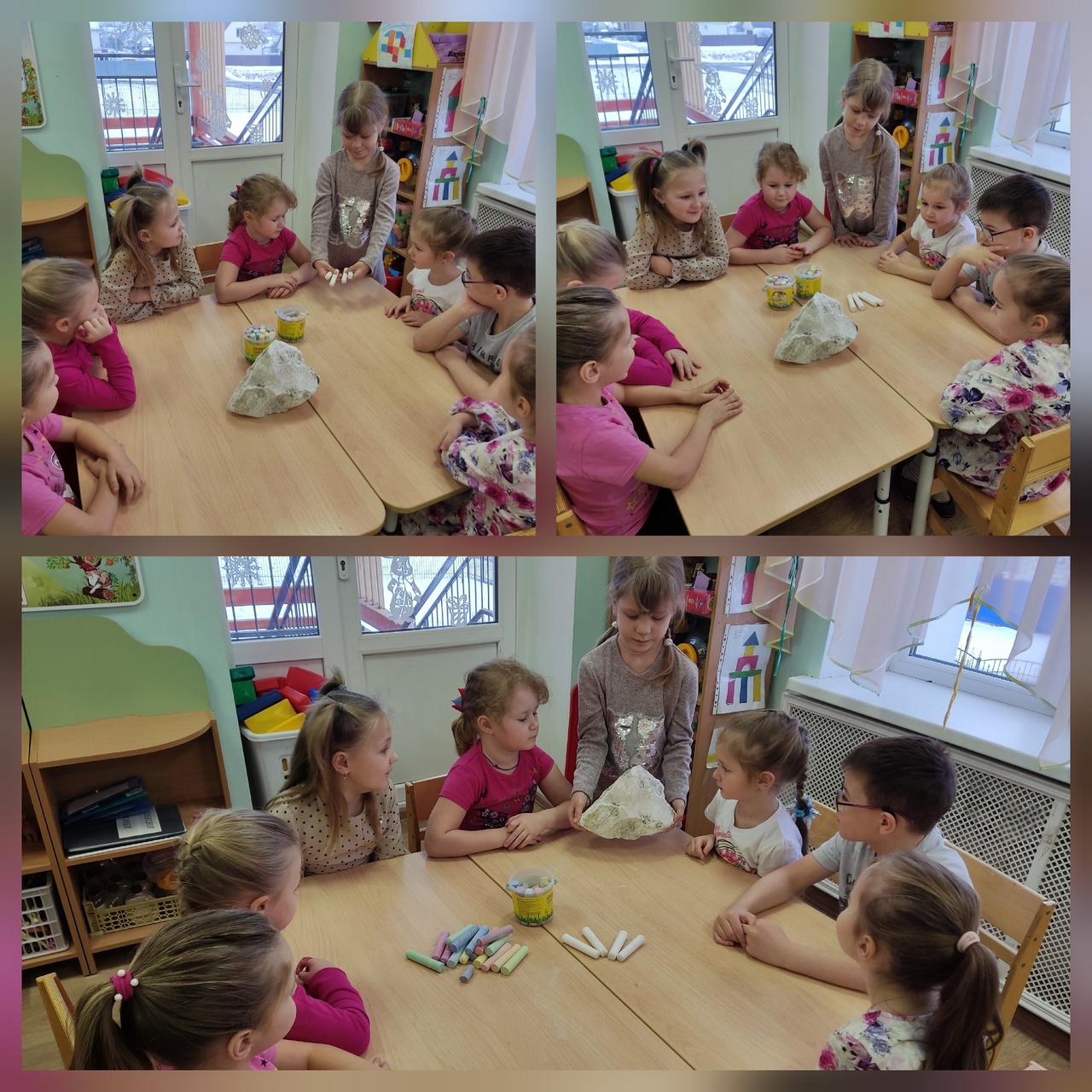 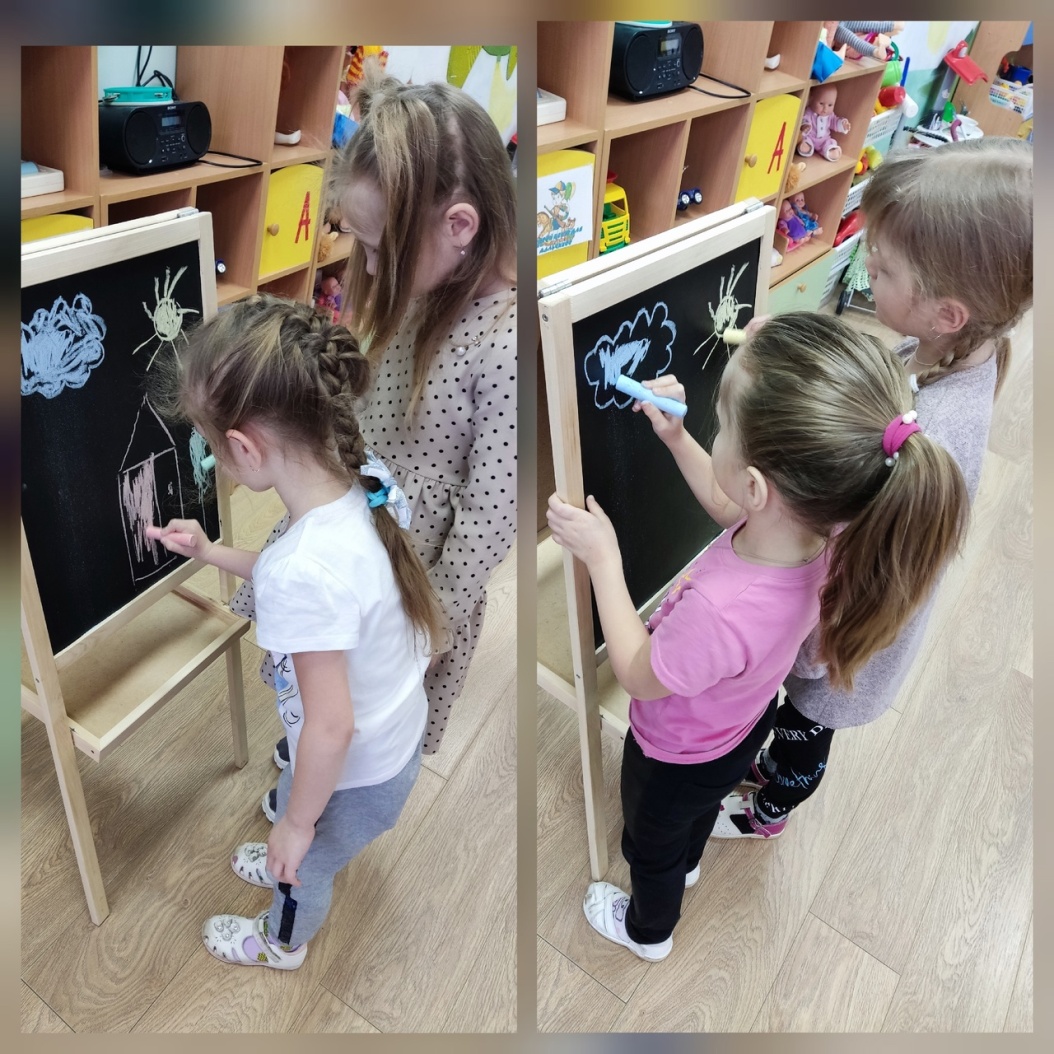 Спасибо за внимание!
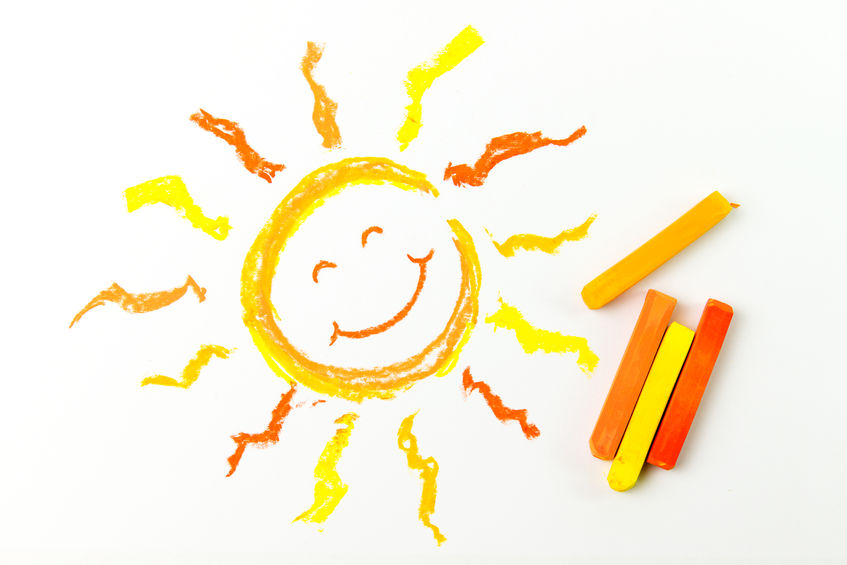